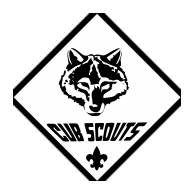 Cub Scout
   Pack ###
Location
	         Day/Time

Or sign up anytime online at beascout.org! Enter your zip code and look for Pack ###
Sign-Up    Event!
welcoming boys and girls grades K-5
Pack ### regularly meets: 
      Location, Day of Week, Time, Frequency
      plus occasional campouts or short weekend activities 1-2 times/month
For more information:
(Committee Chair and/or Cubmaster names/contact info) email addressand/or mobile
QR code to unit Facebook page OR unit pin on beascout.org
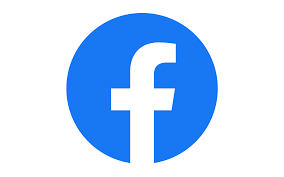 Find us on Facebook/online
Cub Scouts is about …
Learning    -     Life Skills   -   Character & Service                           Making Friends   -   Citizenship    -   Unique Experiences        Well-Being     -     Family Fun      -     Outdoor Adventures
Scouting builds character that can help kids thrive in sports, school and more. 
Costs are very similar to other activities, and financial assistance is available from Friends of Scouting. 
Scouting is an activity for the entire family to enjoy together, helping you make the most of the time you have with your children while they’re young.
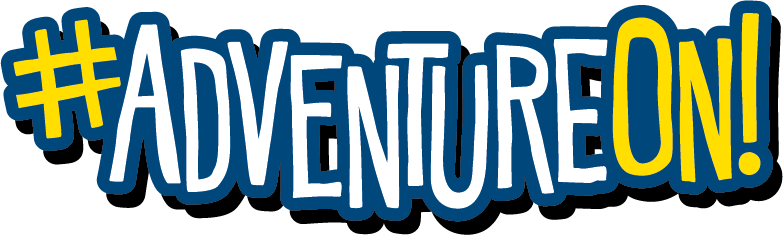